Bengkel laluan Laluan ke Arah Menjadi Jurutera Profesional
Ir. Dr. Zambri Harun
Prof. Engr. Dr. Shahrum Abdullah
PM. Engr. Dr. Abu Bakar Sulong
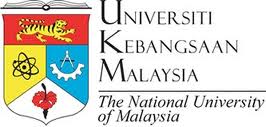 4 September 2013
JKMB, FKAB, UKM
Hak cipta terpelihara
Agenda
Jadual Pensyarah/Road map
Apa yang perlu di pohon?
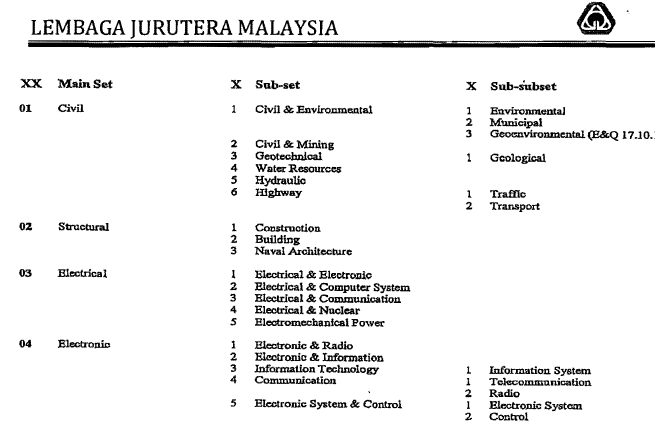 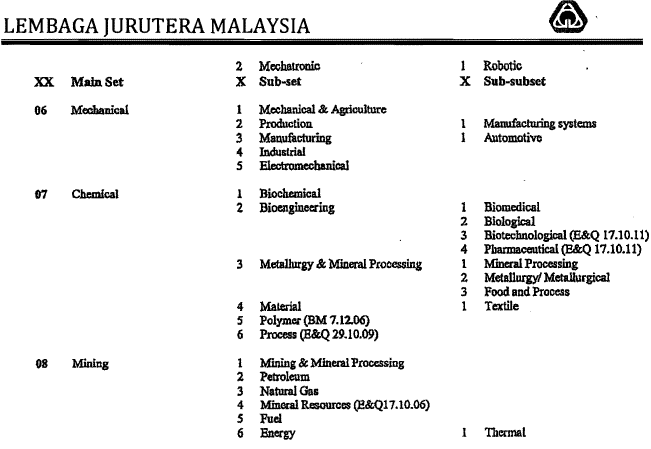 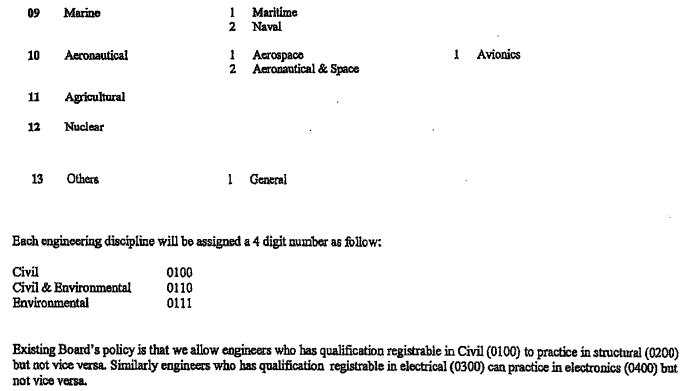 Carta alir
Carta alir – penyelidikan/pensyarah
1 thn sangkutan 
Industri, 2 thn research dan
Carta alir – penyelidikan/pensyarah
1 thn sangkutan 
Industri, 2 thn research dan
Hadir program/kursus pembangunan professional (Continuous development program CPD)
Lihat kursus wajib (folder UKM/IEM/Training)
Carta alir – penyelidikan/pensyarah
1 thn sangkutan 
Industri, 2 thn research dan
Memohon menjadi ahli korporat peringkat 1
Mengisi borang IEM PI(1) dan menghantar.
Contoh Dr. Abu Bakar dan Prof Shahrum.
Menghantar bersama-sama dengan technical experience summary
Contoh Dr. Abu Bakar.

Folder UKM/IEM
Memohon menjadi ahli korporat peringkat 2
Dalam 1 bulan IEM akan menghantar surat pengesahan layak untuk menduduki peperiksaan, dan melantik dua orang panel temuduga dalam.
Temuduga perlu dijalankan dalam masa dua bulan 
Mengisi borang IEM PI(2) dan menghantar.
Contoh Prof. Shahrum.
Menghantar bersama-sama dengan projek (laporan, pengiraan dan lukisan)
Contoh Dr. Rizauddin

Folder UKM/IEM
Carta alir – penyelidikan/pensyarah
1 thn sangkutan 
Industri, 2 thn research dan
Memohon menjadi PEng
Surat pengesahan dari jurutera
Contoh Prof. Shahrum/Dr. Abu Bakar


UKM/IEM/Shahrum/BEM & UKM/IEM/ABS/BEM